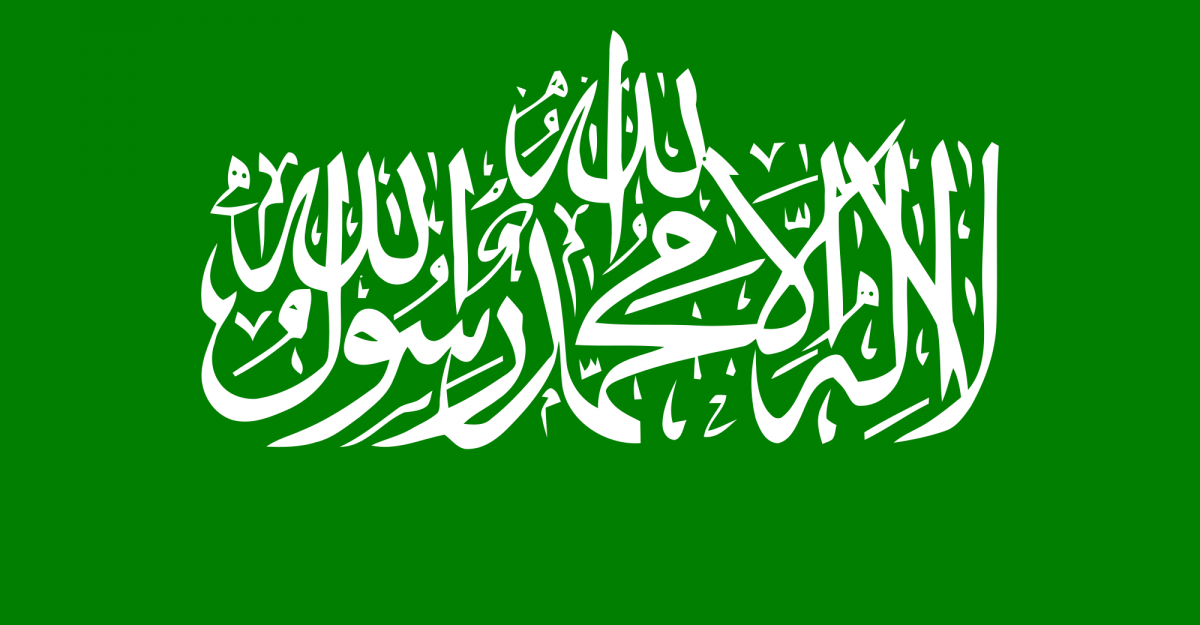 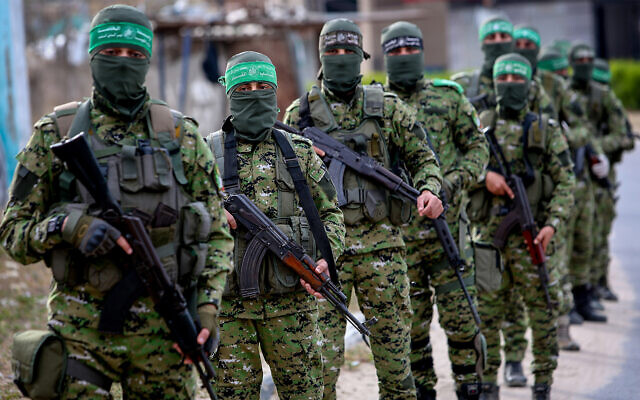 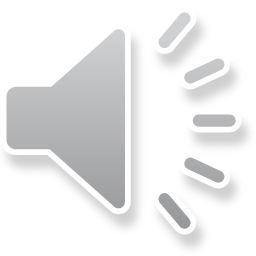 Origins, Objectives and Doctrine of HAMAS
Origins
The Muslim Brotherhood
The First Intifada
Israeli Occupation
HAMAS Charter of 1988
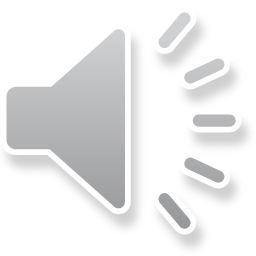 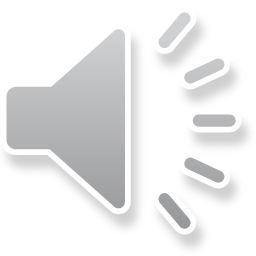 Objectives​​
HAMAS’s Goals


Overall Belief: Take Control of Palestine
8/05/20XX
3
Doctrine
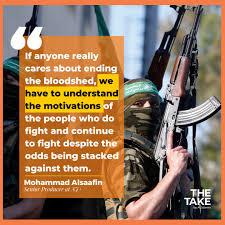 August 18, 1988: “The Covenant of the Islamic Resistance Movement”
Religious Assistance?
HAMAS’s Wants?
June 2007: Government Takeover

​
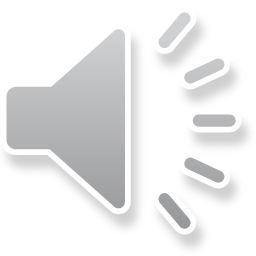 8/05/20XX
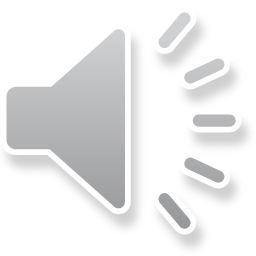 Political Goals?
Future Negotiations with Israel, possible? Realistically?
Conclusion:
8/05/20XX
5